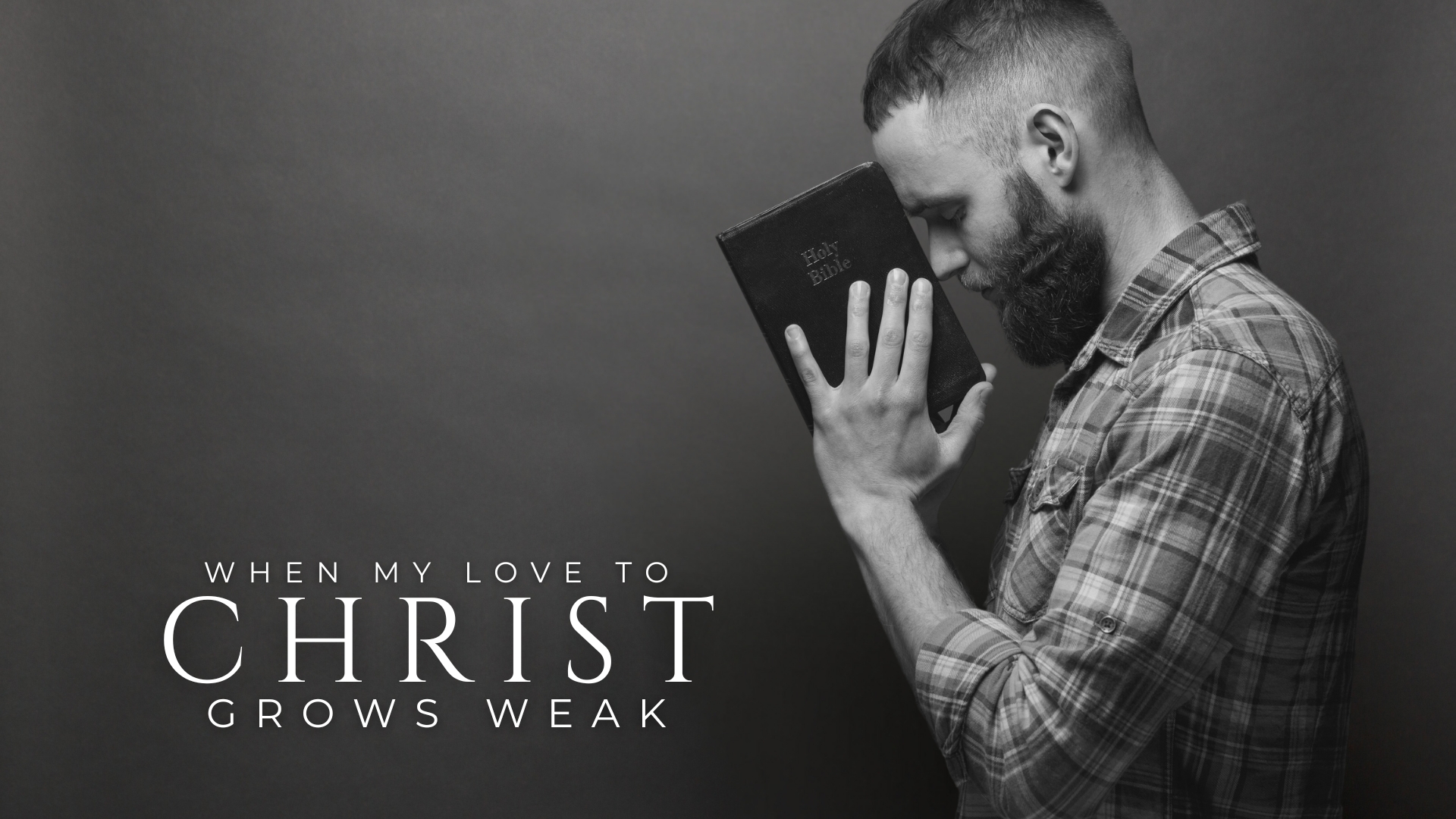 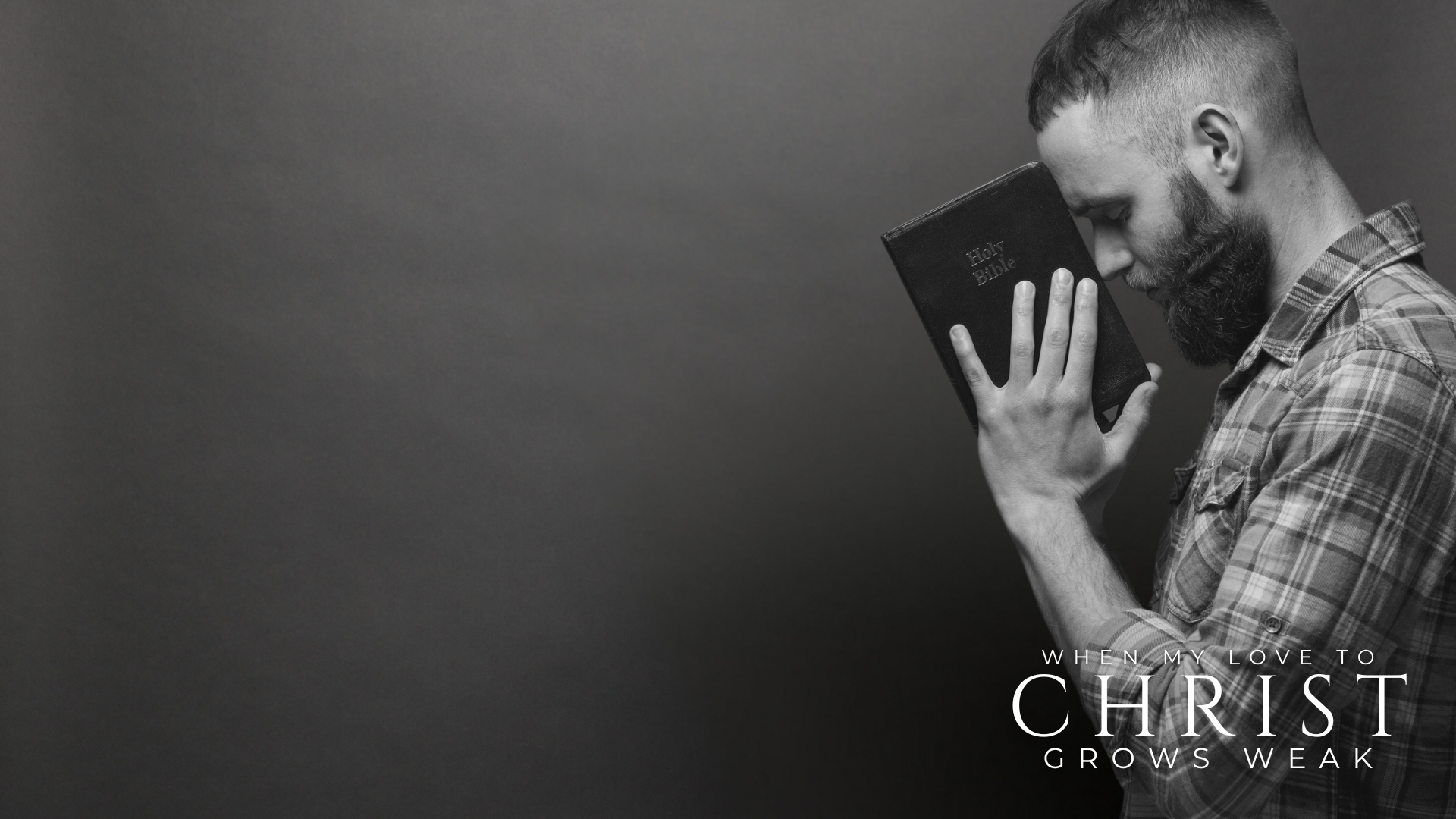 Remember Where He Came From (John 8:13-14, 21-24, 56-58; 6:48-51; 12:37-41; 17:5, 24)
Remember Where He Came To (Phil. 2:6-7; John 1:14, 10-11; Matthew 5-7; 1 John 2:15-16)
Remember What He Did (1 Cor. 11:23-29; Psalm 22; Isaiah 53)
Remember Who He Did It For (John 3:16; 1 John 3:16; 1 Timothy 1:12-17; Romans 5:5-11)